ПРЕЗЕНТАЦИЯ - РАССКАЗ
 «АРКТИЧЕСКИЕ  ТАНКИ»
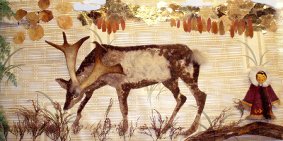 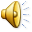 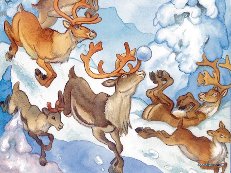 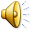 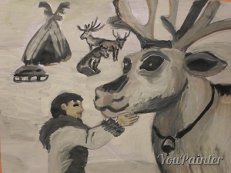 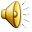 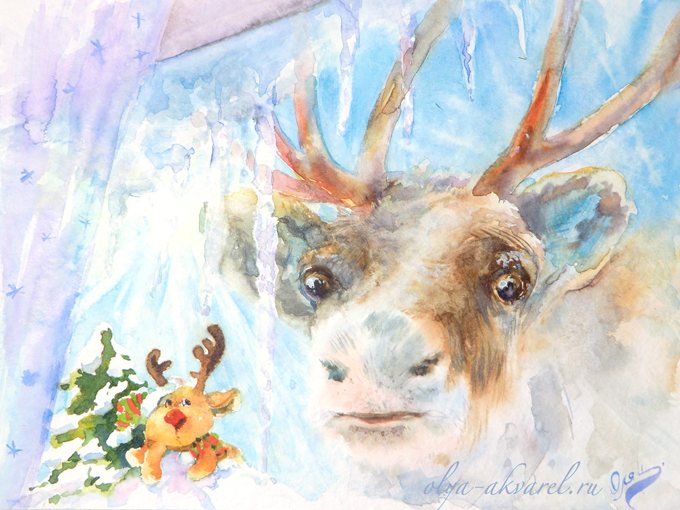 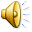